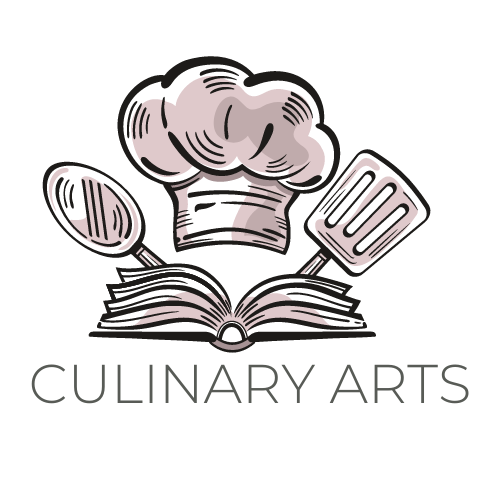 The Art of Menu Planning 0011
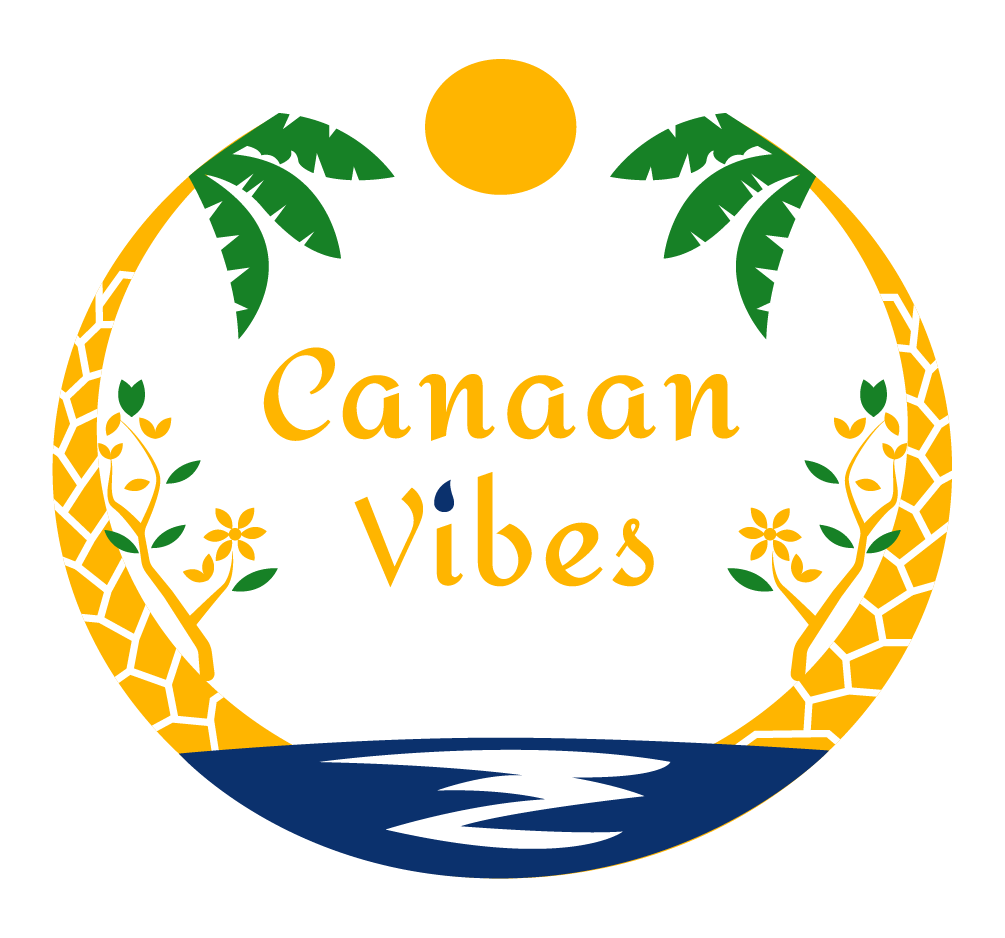 Love in Every Bite: Nourishing Wellness
0011 Culinary Arts
If you had a personalized restaurant, what would be on the menu to satisfy you? Imagine all possibilities, design a menu plan to follow with ingredients listed. Keep presentation, creativity, and nutrition in mind.
As you explore menu ideas, remember to keep the menu consistent whether in style or theme. Will these dishes mix with what may have already been on your menu? It’s time to leap into a consistent and delicious dish.
0011 Culinary Arts
When it comes to vegetables or fruits, it is essential to abide by the seasons. Pick four fruits and four vegetables that will cover the four seasons.
In order to obtain these fruits and vegetables in their peak seasons, you need to develop strong relationships with local farmers. List the phone numbers of three local farmers. Give them each a call, what are their names? Do they have the eight items you listed previously?
0011 Culinary Arts
Health-conscious cooking does not put your creativity in a box. Let your ideas flows on these lines. What calls to YOU?
Steaming? Spices? Pureeing? Layering?
Identify your culinary style. What do you take as inspiration? Why does this dish inspire you to make something new? What would you take from your inspiration? Take the aspects you resonate the most with and see if you can deconstruct it to form a new dish.
0011 Culinary Arts
Every signature dish has a story. Go back to the first dish on your menu. Did you learn the recipe from a family member? Maybe you’ve made this dish for a sick friend. Tell this dish’s story, start to finish.
Go back to the module’s culinary case studies. Now perform yours! Use your menu and pick two of your favorite dishes. Explain your story as the chef. How do these signature dishes expand on your life? What are the nutritional benefits of these dishes?
0011 Culinary Arts
Marketing Strategies and Engagement

As a chef, how do you approach the marketing of your signature dishes? From visual storytelling to leveraging social media and participating in local events, how do you ensure that your marketing efforts effectively communicate the essence of your dishes and connect with your audience on both traditional and digital platforms?
0011 Culinary Arts
Feedback and Continuous Improvement 

Moving beyond marketing, how do you collect and incorporate feedback from diners to continuously improve your signature dishes? Can you share some strategies for gathering feedback and implementing changes based on diner preferences? From comment cards to online reviews and direct engagement with diners, how do you navigate the process of analyzing feedback, identifying areas for improvement, and prioritizing changes to enhance the dining experience?
0011 Culinary Arts
Sustainability Integration and Future Aspirations 

Reflecting on your journey towards implementing sustainable practices, how do you plan to make these practices a lasting part of your culinary identity? Looking ahead, what are your aspirations for the future of your culinary career, particularly in terms of marketing your signature dishes and promoting sustainability? How do you envision your role in shaping the culinary landscape and advocating for a more sustainable food industry?
0011 Culinary Arts
Journal
0011 Culinary Arts
Journal
0011 Culinary Arts
Journal
0011 Culinary Arts
Journal
0011 Culinary Arts
Journal
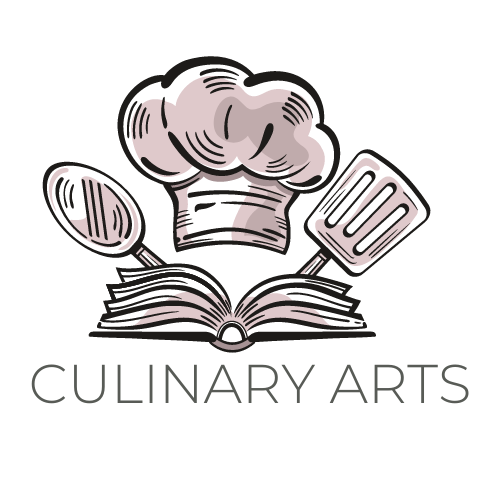 Workbook 0011
Love in Every Bite: Nourishing Wellness